Moving Beyond Buzzwords: Implementing Diversity, Equity, Inclusion, and Anti-racismThursday, February 18 4:30–5:30 pm
Land Acknowledgement
We acknowledge the land we are zooming from today as the traditional home of the Nisenan, Maidu, Miwok, Kizh, Tongva, and Chumash tribal nations. These sovereign people have been the caretakers of this land since time immemorial. Despite centuries of genocide and occupation, these native peoples continue as vibrant and resilient tribes and bands, both Federally recognized and unrecognized. We take this opportunity to acknowledge the generations that have gone before as well as the present-day Nisenan, Maidu, Miwok, Kizh, Tongva, and Chumash.
https://native-land.ca/
2
Introductions
Dr. Emilie Mitchell
 ASCCC Part-time Committee
American River College
Psychology Professor
Faculty Coordinator for ARC Pride Center
Lead Planner on CCC LGBTQ+ Summit
Dr. LaQuisha Beckum
 American River College
Part-time Faculty in Psychology
Interim STEM center coordinator/ MESA director
Faculty professional development liaison 
Faculty trainer
LRCFT executive board member
Star Glover 
California State University, Northridge 
Part-time Faculty in English 
Consultant in the Learning Resource Center 
Los Angeles Valley College
Part-time Faculty in English
3
Questions
Use the Pathable platform CHAT box
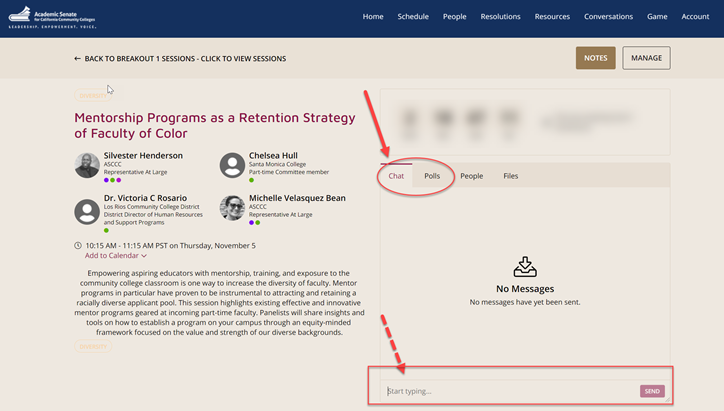 This Presentation Will Include:
Introductions
Defining terms/clearing up confusion
Discussion of how to get started in this work
Commitment to making a change to help support BIPOC students
[Speaker Notes: Quisha]
Intersectionality/Identity
“The events and conditions of social and political life and the self . . . are generally shaped by many factors in diverse and mutually influencing ways” – Patricia Hill Collins & Sirma Bilge
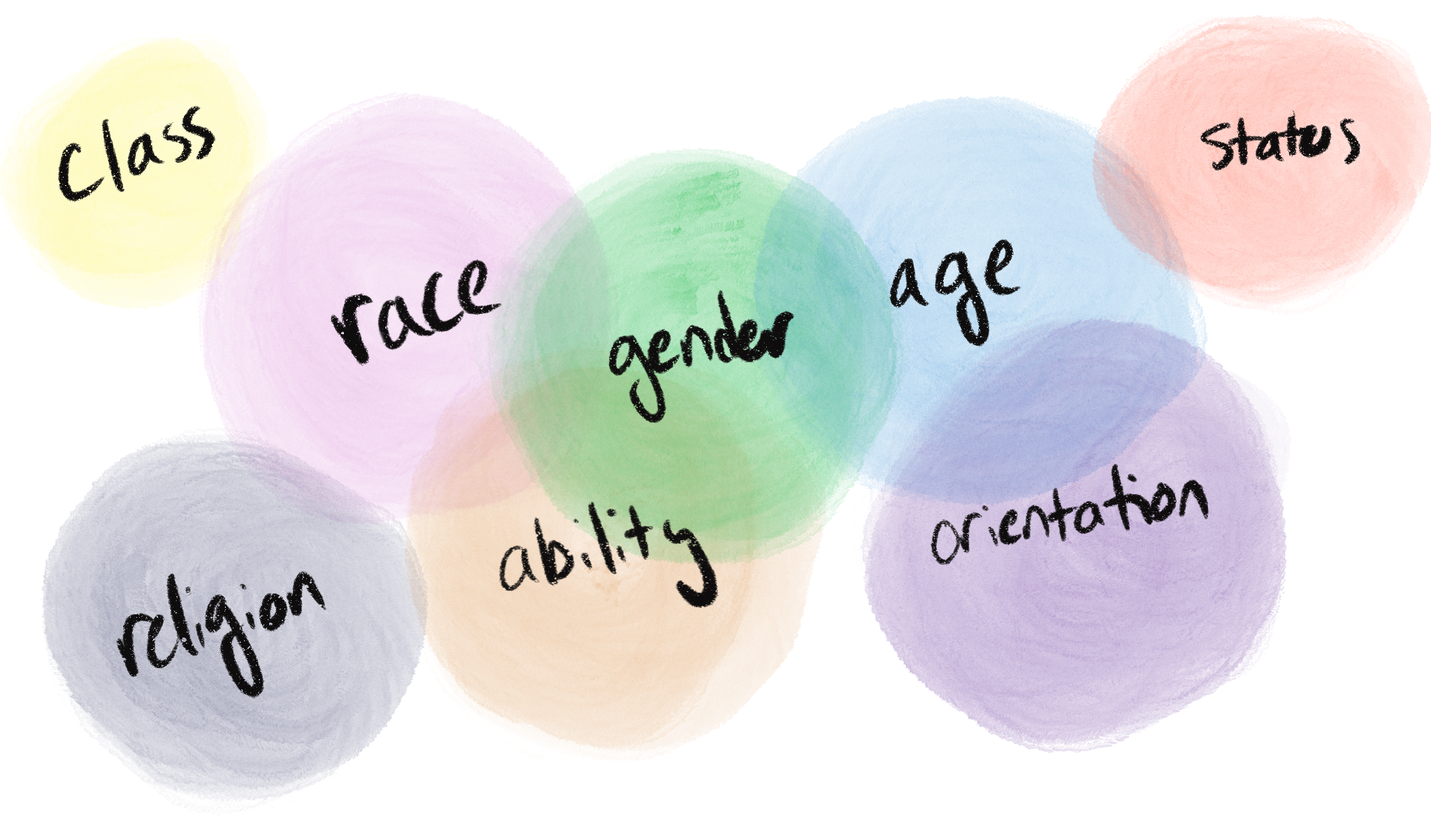 [Speaker Notes: Star]
BIPOC - What happened to POC?
BIPOC
Black, Indigenous, and people of colour— it emphasizes the particular oppression faced by Black and Indigenous peoples when compared to others who may identify as POC but benefit from privilege as the result of their skin colour or physical appearance and/or the particular historical and societal circumstances associated with their race or culture.” -The Canadian Centre for Gender + Sexuality Diversity 

Intersectionality
Levels of Oppression
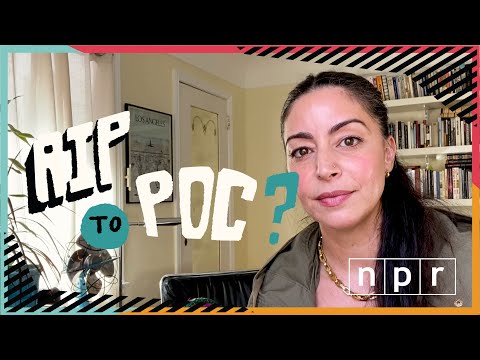 [Speaker Notes: Emilie]
Equality versus Equity
Equality – students are treated equally.

Equity – students are treated fairly or justly.
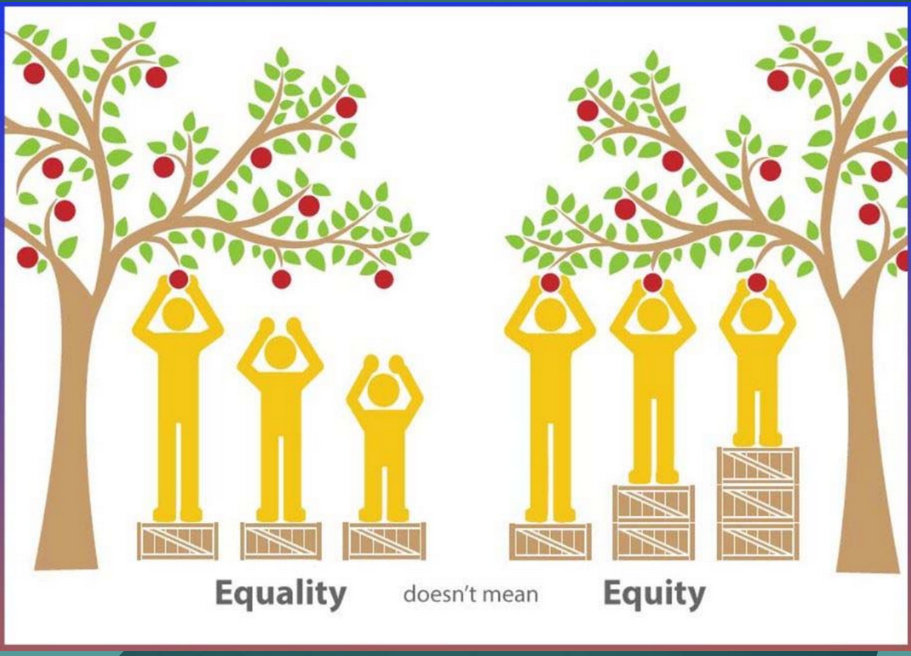 [Speaker Notes: Quisha]
Tolerance versus Inclusion
Tolerance - the act of allowing something. A secondary definition is to endure pain or suffering. 
Inclusion - the act of being included. 






Most students want to be included, not to be someone whose identity must be endured.
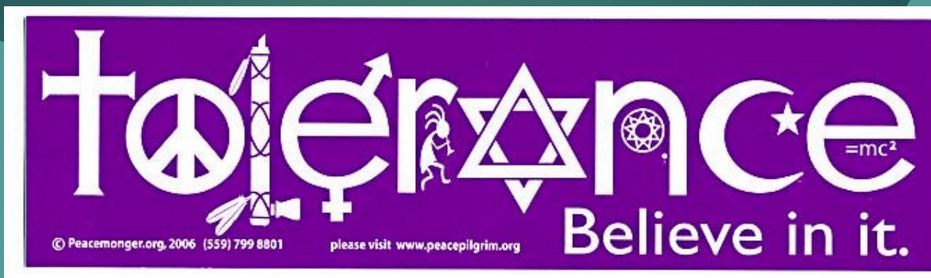 [Speaker Notes: Emilie]
Diversity, Inclusion, Belonging
"Diversity is having a seat at the table, inclusion is having a voice, and belonging is having that voice be heard." - Liz Fosslien & Mollie West Duffy, No Hard Feelings

Who’s at the table versus who’s at the head
Who’s in the room versus who’s in charge
Who speaks versus who stays silent
Tokenism
[Speaker Notes: Star]
Anti-Racism
What is the difference between being “not” racist and an anti-racist?
The onus of responsibility is on white people.
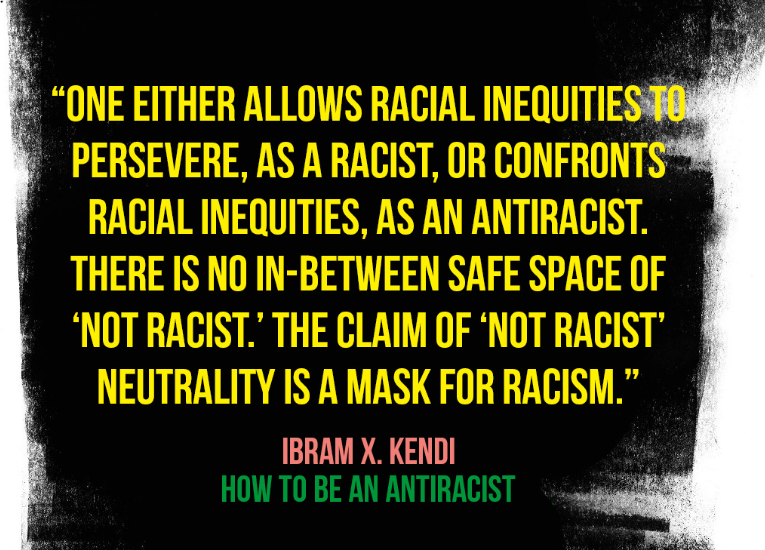 [Speaker Notes: Quisha]
Ally is a verb
It’s not enough to say it matters to you.
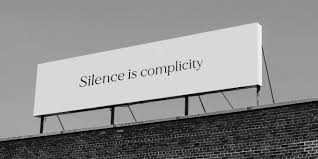 [Speaker Notes: Emilie (co-conspirator)]
How to be an Ally
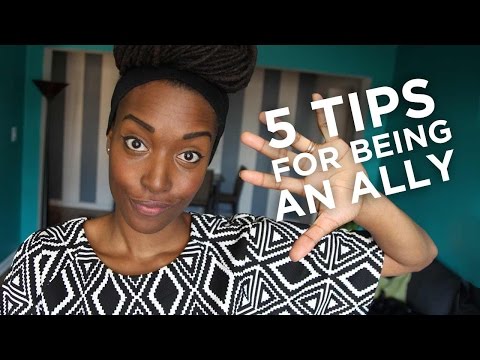 [Speaker Notes: Emilie]
The “Color Blind” Fallacy
“When I claim not to see race, what else am I not seeing in my students?” 
Makeda Brome, Education Week Teacher
https://www.edweek.org/teaching-learning/opinion-claiming-to-not-see-race-leads-to-inequity-in-education/2020/02
[Speaker Notes: “I don’t see color”; “I treat everyone the same”; “I don’t care if you’re white, black, brown or purple”—even if these statements were true, this would still be a harmful attitude. 
Star]
“I don’t see color”
Refuses personal responsibility
Denies nonwhite racial and ethnic experiences
Ignores important racial and cultural aspects of the individual 
Demands that minority groups assimilate to dominant culture
[Speaker Notes: Star]
Acknowledge Bias
Bias is cultural
Challenging subconscious beliefs takes work
Our world is not colorblind
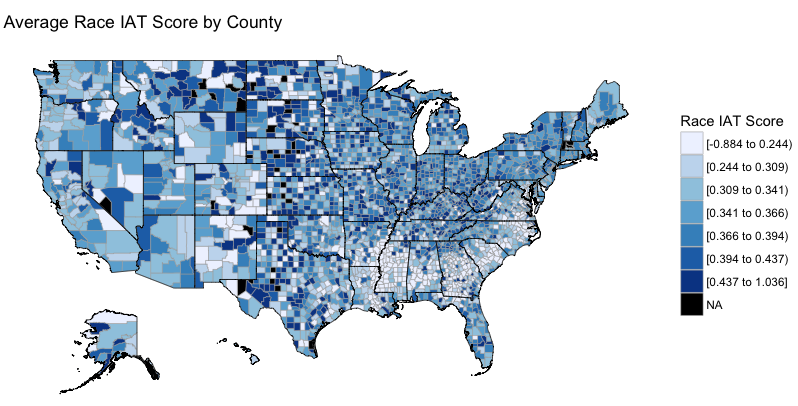 https://implicit.harvard.edu/implicit/blog.html
[Speaker Notes: Many of you may be familiar with the Harvard Implicit Association Test,which proposes to measure subconscious bias by having participants associate emotionally-charged words with photographs to measure, among other things, colorism (if you haven’t taken it, check it out!) While its validity on an individual level has been challenged, Project Implicit maintains that these results are useful on a national level. We, and our students, are frequently exposed to racist attitudes just in our daily lives.
Star and Quisha
Star]
Microaggressions
Expressing surprise at someone’s position, level of education, or academic skill—“You’re so articulate!” 
Projecting stereotypical assumptions (preferences, family background, etc.)
Exclusion/Environmental (lack of models/mentors, lack of diversity)

Communicate that someone “does not belong” 
Can be demoralizing, frustrating, isolating, and frightening 
Difficult for the victim to challenge (concerns are often dismissed or met with hostility)
[Speaker Notes: Being anti-racist means acknowleding what racism actually looks like and the ways in which it hurts BIPOC. Microassaults like racial slurs or overt white favoritism are easy to spot, but unintentional microinsults and microinvalidations are insidious. 
Star]
Taking Action
“There is power in naming racism for what it is, in shining a bright light on it, brighter than any torch or flashlight. A thing as simple as naming it allows us to root it out of the darkness and hushed conversation where it likes to breed like roaches. It makes us acknowledge it. Confront it.” – Jesmyn Ward

“Courage is a decision you make to act in a way that works through your own fear for the greater good as opposed to pure self-interest. Courage means putting at risk your immediate self-interest for what you believe is right.” – Derrick Bell
[Speaker Notes: Star]
How/where do you get started?
Best practitioner before best practice (but not stymied by perfection and inaction):
	Interested versus invested
	Try to minimize self-judgment 
Critical evaluation of your own classroom, your own policies, your own history, and your own racial identity
Objective/subjective interaction with our material 
Acknowledge the issues
[Speaker Notes: Quisha - lead and all of us chime in.]
What will you do?
What is one action that you could take to support your BIPOC students today?
Put your answers in the chat!
Tool Kit
“RIP to POC?” NPR Code Switch 
“5 Tips for Being an Ally” 
“What is White Privilege” Teaching Tolerance
“Inclusive Teaching Practices Toolkit” ACUE
“Employing Equity-Minded & Culturally-Affirming Teaching Practices in Virtual Learning Communities” CORA
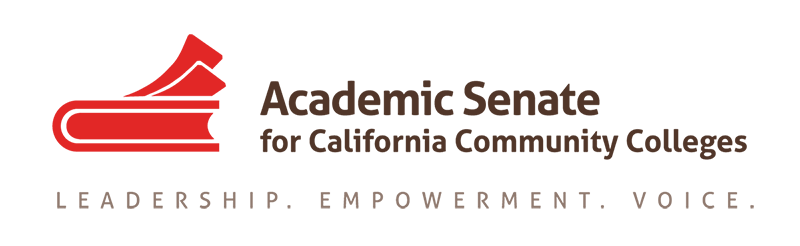 For Further Information and Support
Email info@asccc.org
Contact Info:
Dr. LaQuisha Beckum beckuml@arc.losrios.edu
Star Glover star.glover@csun.edu
Dr. Emilie Mitchell mitchee@arc.losrios.edu
https://cccqsummit.blogspot.com/